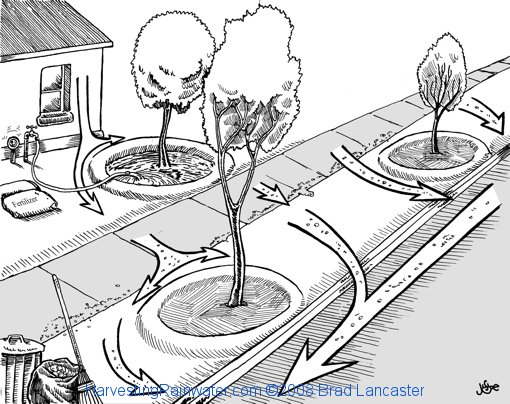 [Speaker Notes: We don’t just harvest rain water from our roof]
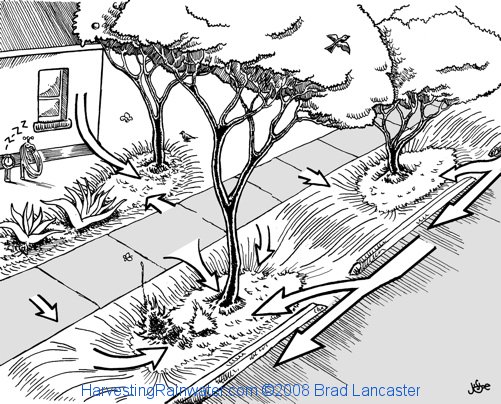 Curb cuts
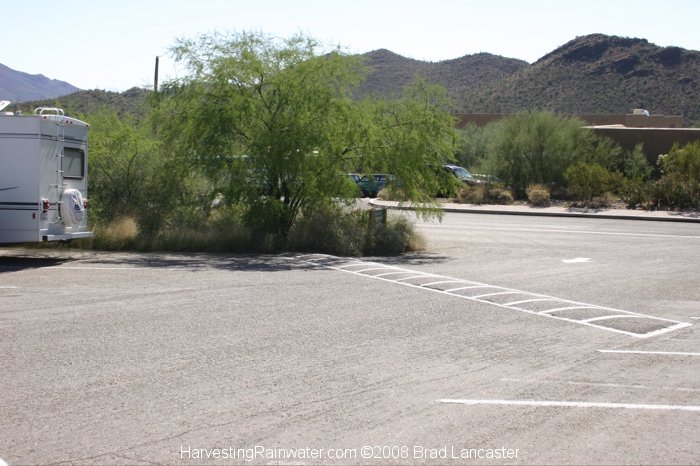 [Speaker Notes: Tell me what you notice about this photo?  The speed bump is put at such an angle that it is being used to direct water to those trees, stacking function!]
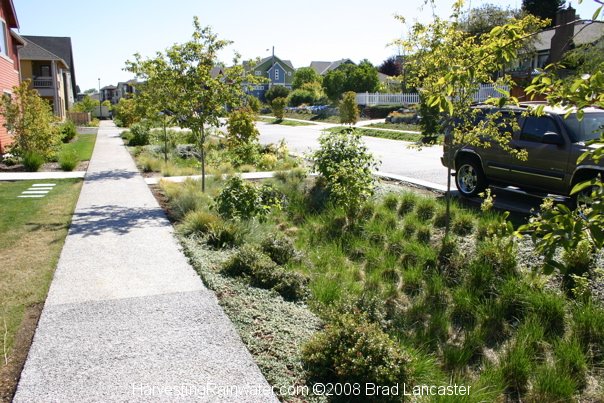 [Speaker Notes: Inverted areas, not only capturing water but also increasing growing space
How do we create urban landscapes that are ready to receive water]